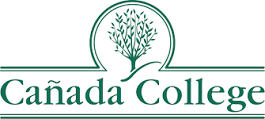 Enrollment Management Committee
Meeting #3
December 12, 2018
Meeting schedule for spring 2019
Every two weeks?
Monday afternoons?
Strategic enrollment planning phases
Preparation  
Identification of key performance indicators 
Developing a comprehensive situation analysis (data compilation, research, the SEP dashboard, etc.)
Strategy identification
Action plan development (business plan for each potential strategy)
Strategy prioritization (mission-fit, ROI, likelihood of success)  
Develop quantifiable goals and a funding strategy
Execution, evaluation, and modification
[Speaker Notes: This slide slightly recasts the previous slide and is useful as a placeholder throughout the project. During the first visit I will Bold steps 1-3, because we’ll cover a number of tasks within each of those steps. At each subsequent visit we’ll move down the list.]
Strategic enrollment planning phases
First Draft complete
Evolving
Dashboard?
Preparation  
Identification of key performance indicators 
Developing a comprehensive situation analysis (data compilation, research, the SEP dashboard, etc.)
Strategy identification
Action plan development (business plan for each potential strategy)
Strategy prioritization (mission-fit, ROI, likelihood of success)  
Develop quantifiable goals and a funding strategy
Execution, evaluation, and modification
SEM and Guided Pathways Strategies and Actions
[Speaker Notes: This slide slightly recasts the previous slide and is useful as a placeholder throughout the project. During the first visit I will Bold steps 1-3, because we’ll cover a number of tasks within each of those steps. At each subsequent visit we’ll move down the list.]
Timeline
ISER Quality Focus Essay:
I CAN Start Strong
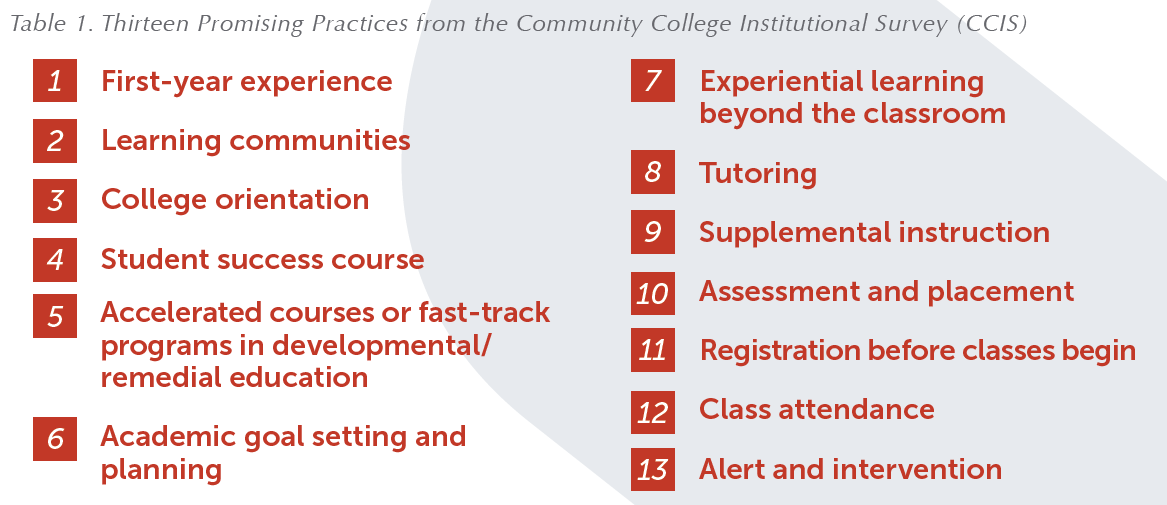 Missing strategies?
Marketing
Increasing the number of international students
Monitoring all data (disaggregated) 
Student success or “sampler” courses
Supplemental instruction (and Writing Center) plans
Alerts and interventions – Success Teams?
Areas for Enrollment Management Committee focus?
Maintaining an Equity Lens
Impact of online enrollments:  Online only students (headcount)
[Speaker Notes: Canada students who attempted online lass and have a residence of “Residence of Foreign Country or Other US State” is negligible:  34 in 2017 and 33 of those were elsewhere in CA.  International students not included.]
Impact of online enrollments:  FTES
23% Online or Hybrid
100% online degrees and certificates
AA Degrees that could be taken 100% online
Anthropology (0)
Economics (34)
History (2)
Political Science (4)
Psychology, including AA-T (28)
Interdisciplinary Studies: Social and Behavioral Sciences (69 for all IS)
Interdisciplinary Studies with Transfer: Social & Behavioral Sciences
Interdisciplinary Studies: Natural Science and Mathematics
Interdisciplinary Studies with Transfer:  Natural Science and Mathematics
New:  Business Administration Certificate (19 units)
Per ACCJC Substantive Change Memo, 2014
Concurrent Enrollment Data
Students Work for Pay data
How much do Cañada students work?
Source:  CCSSE Survey 2015